Assignment
Problem 1.25, Problem 1.27
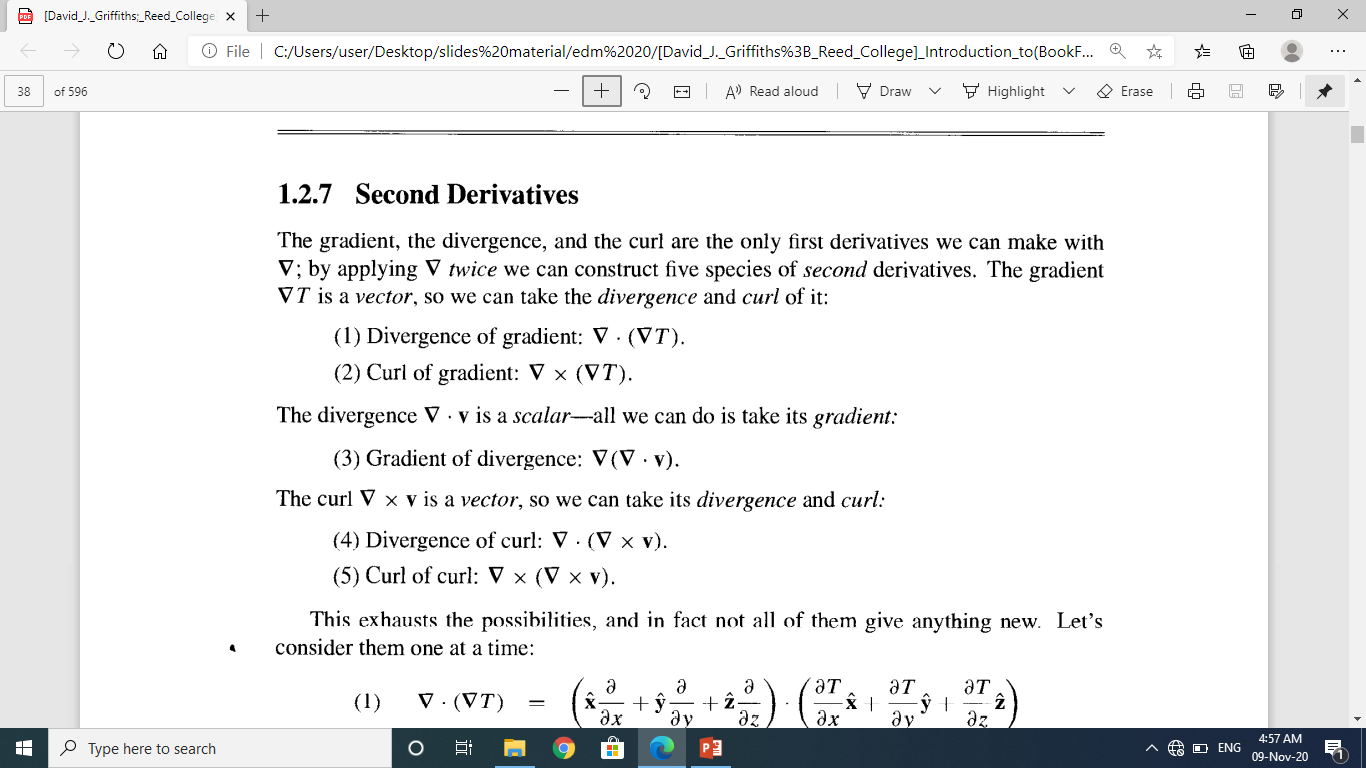 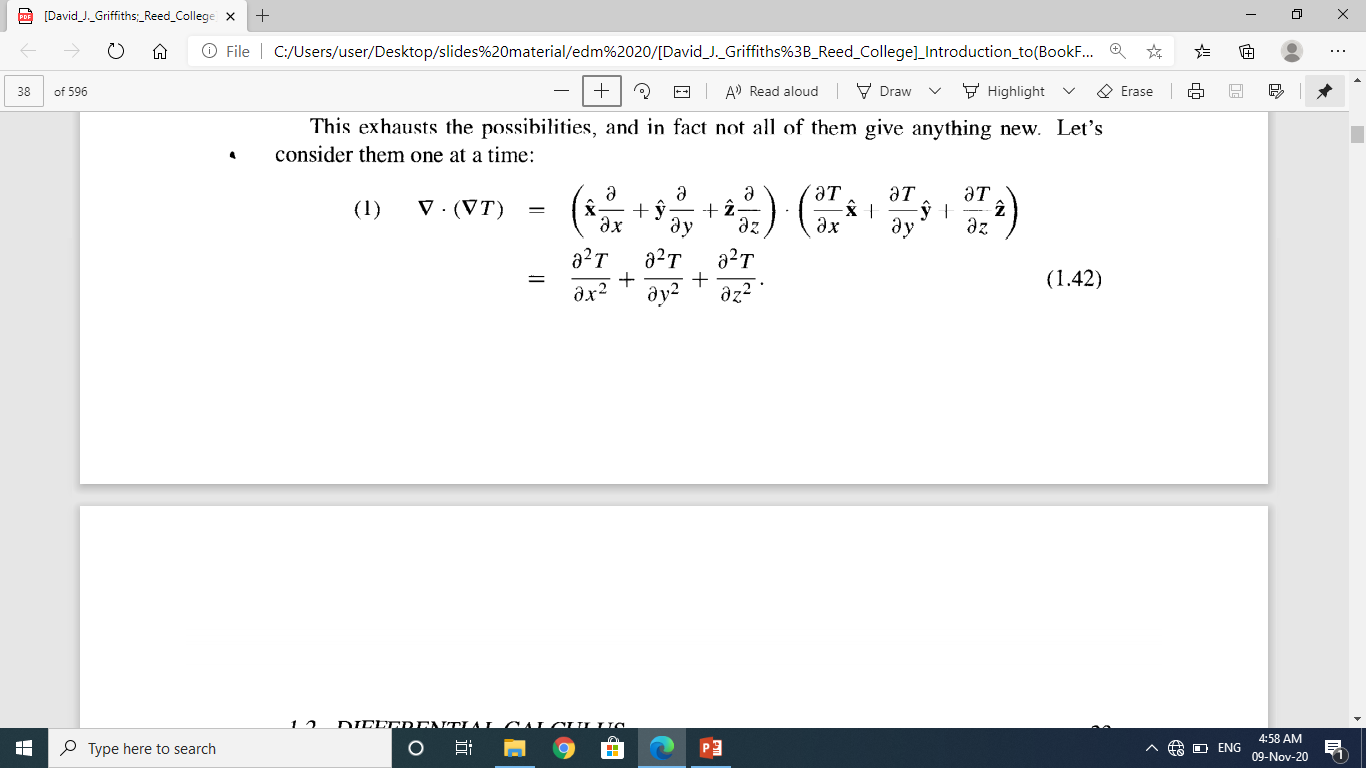 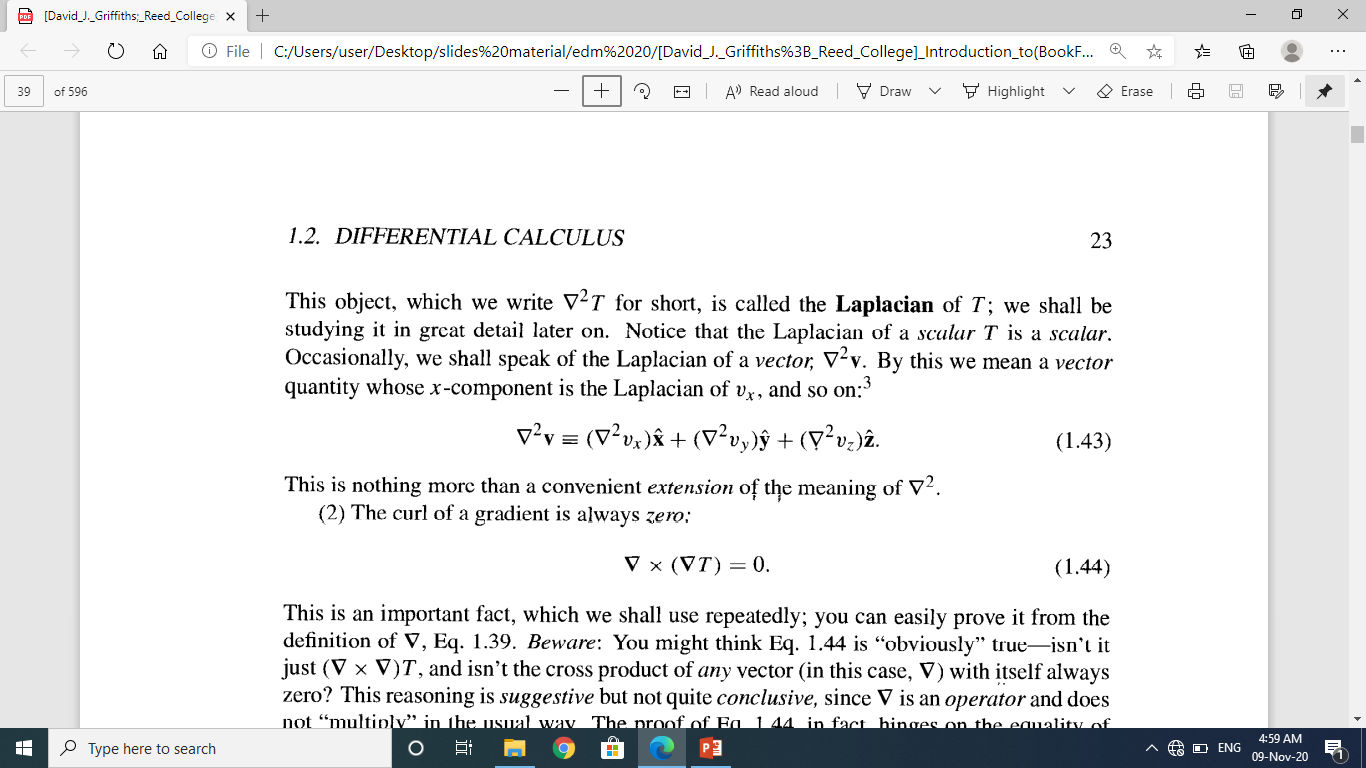 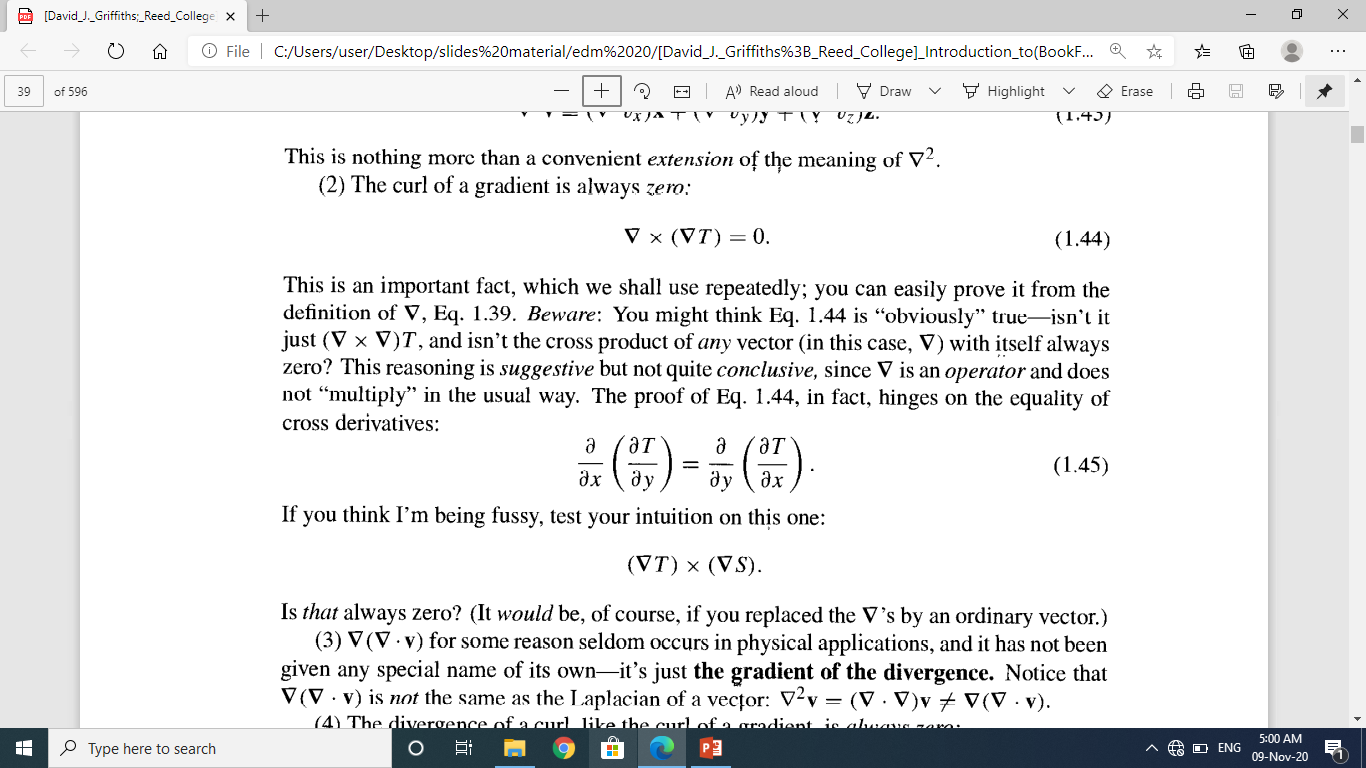 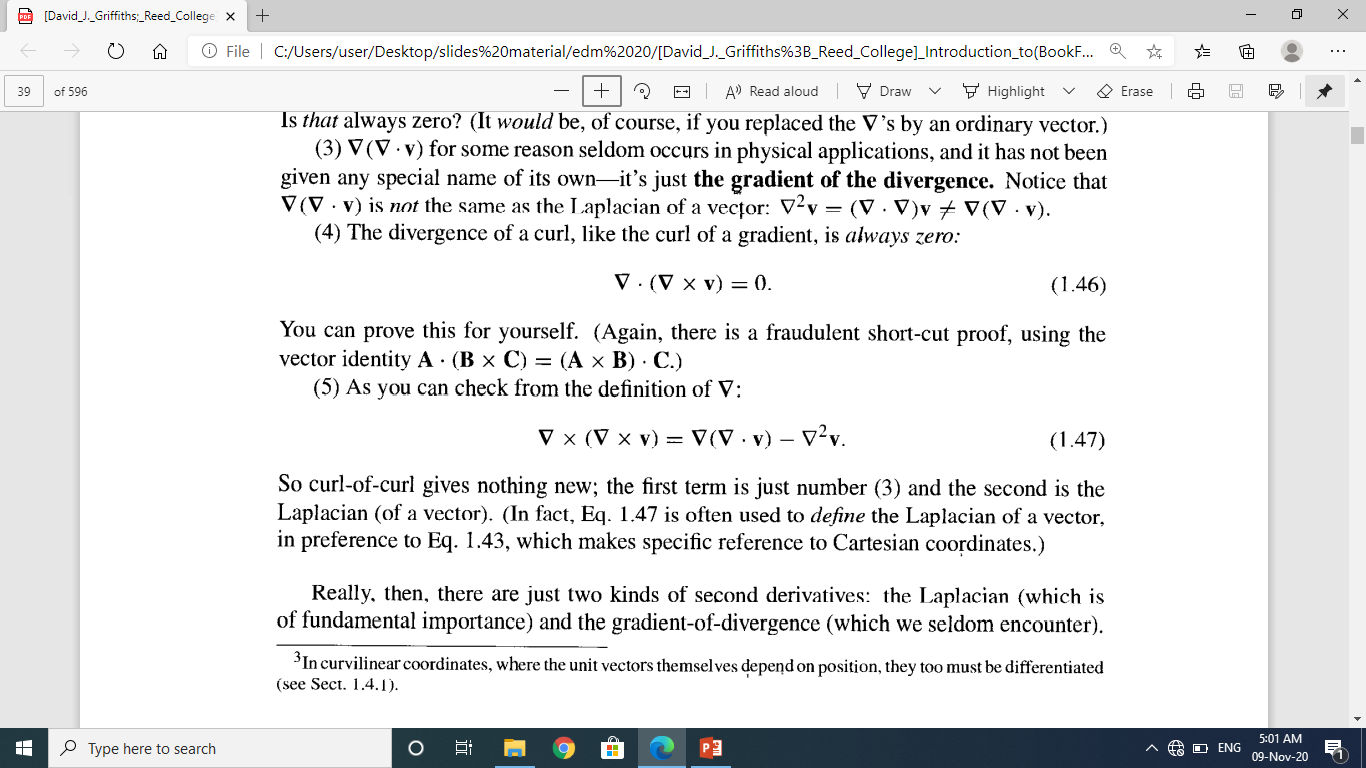 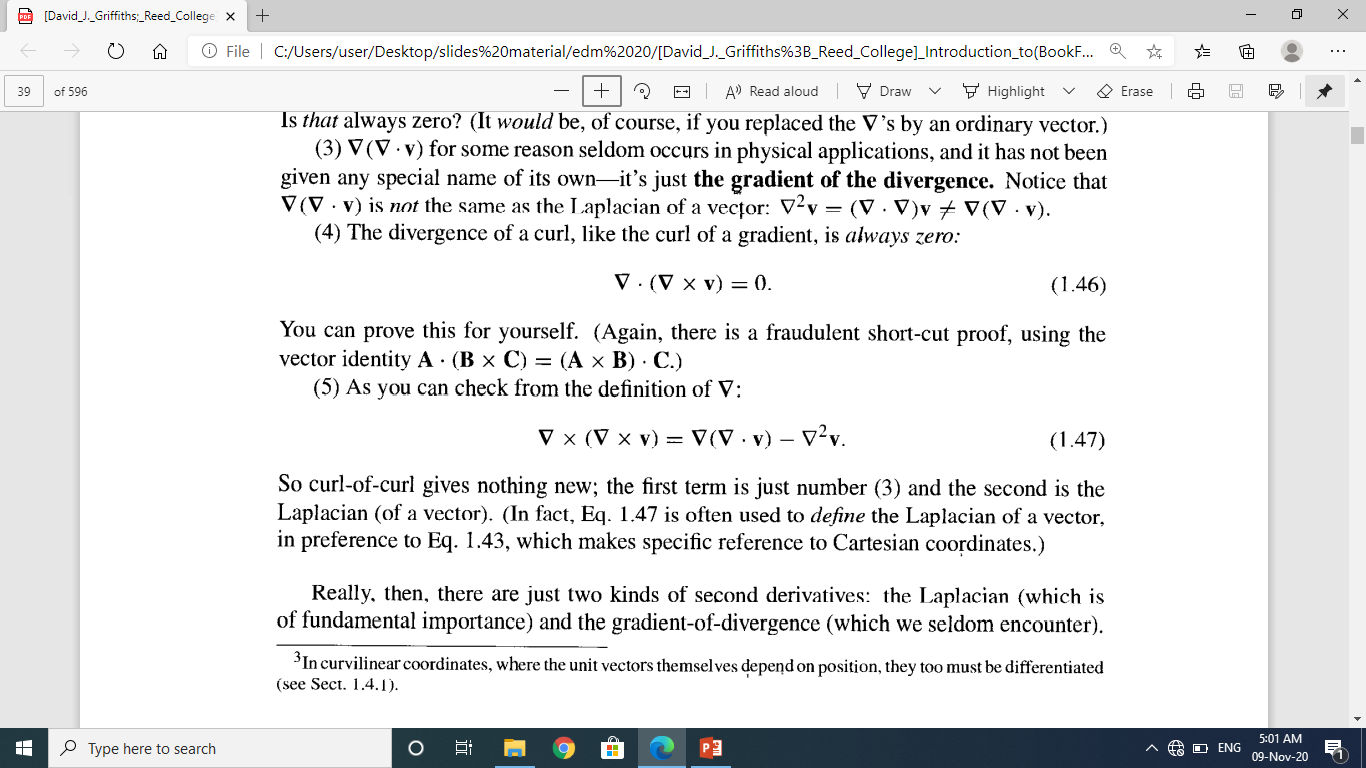 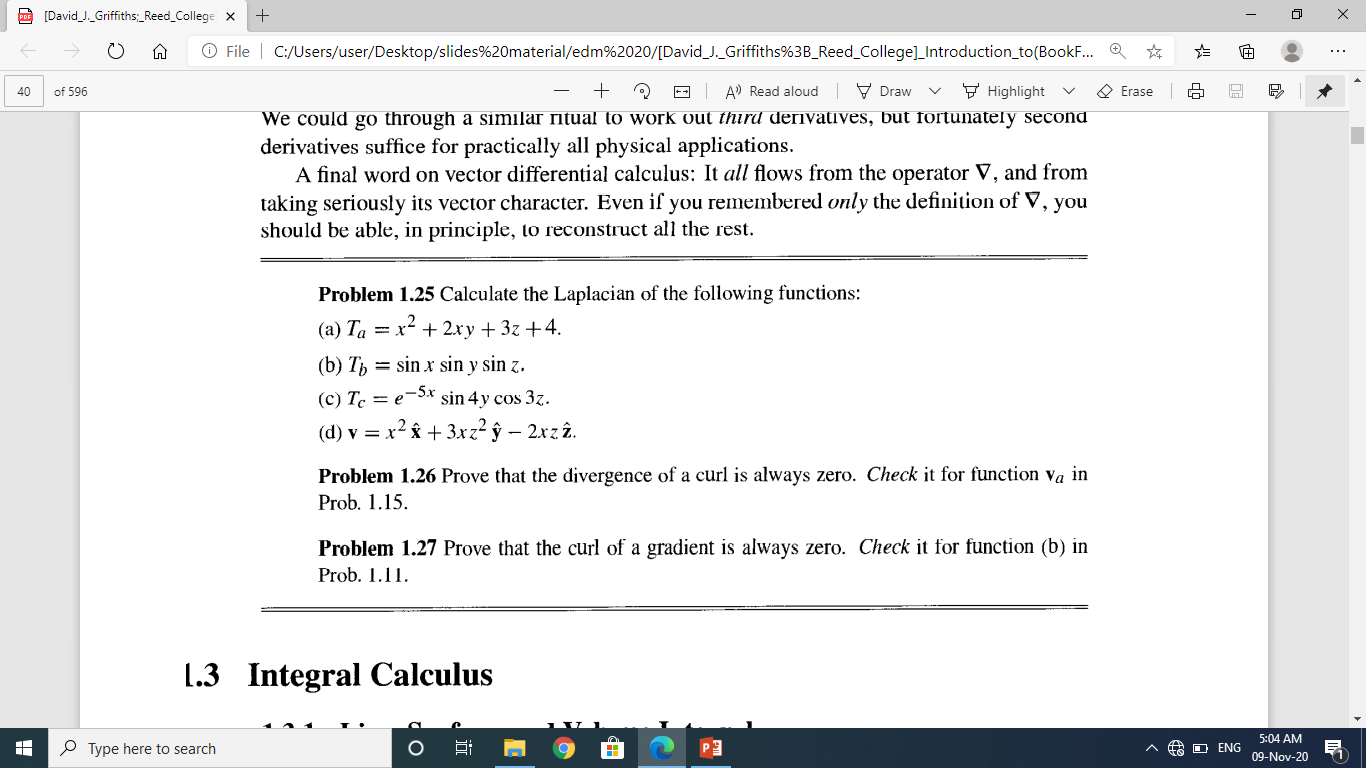 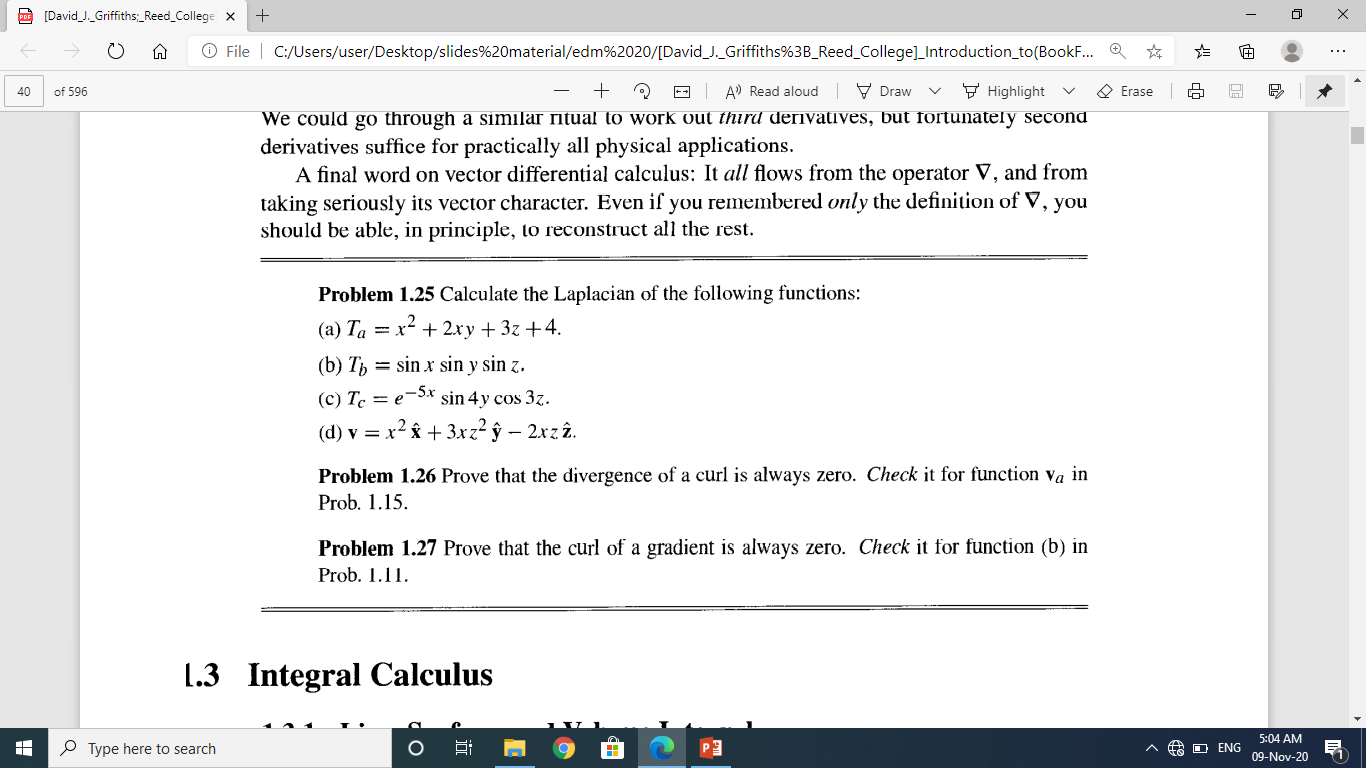 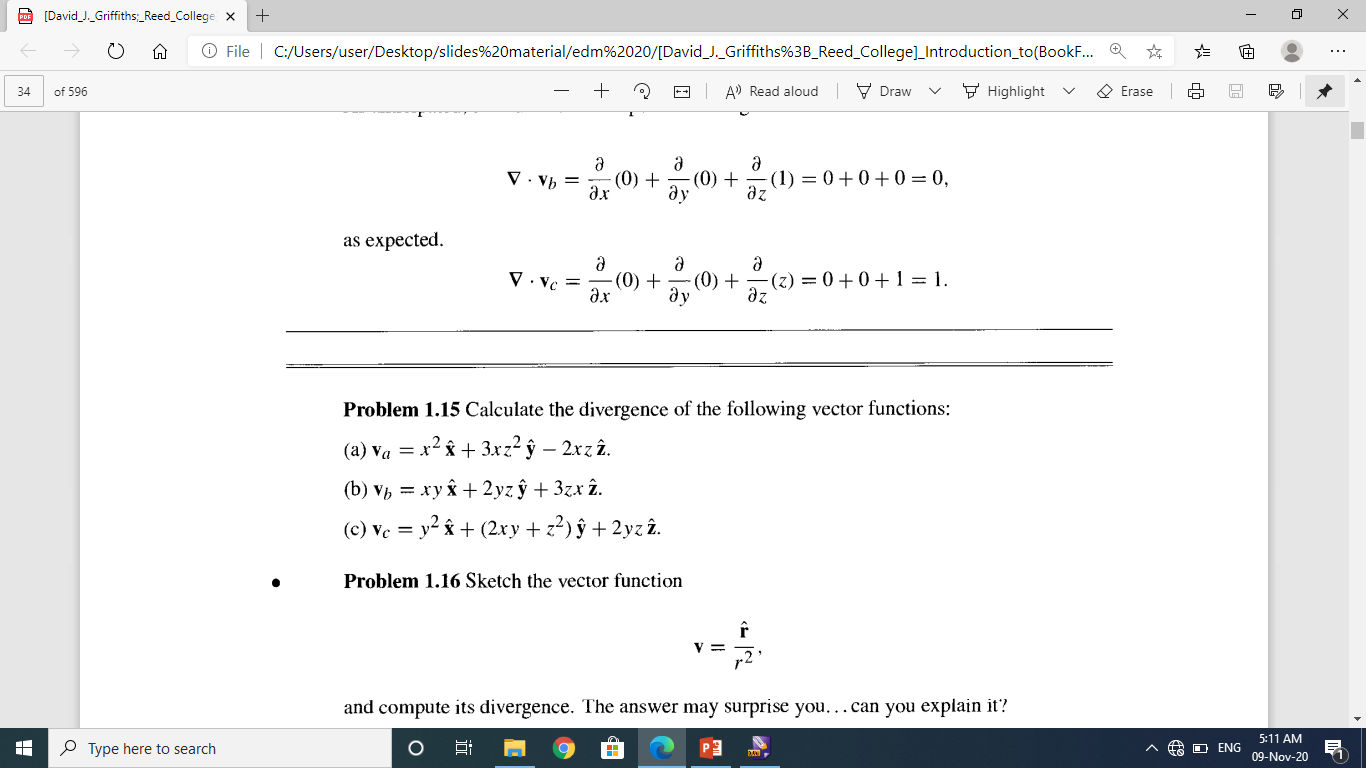 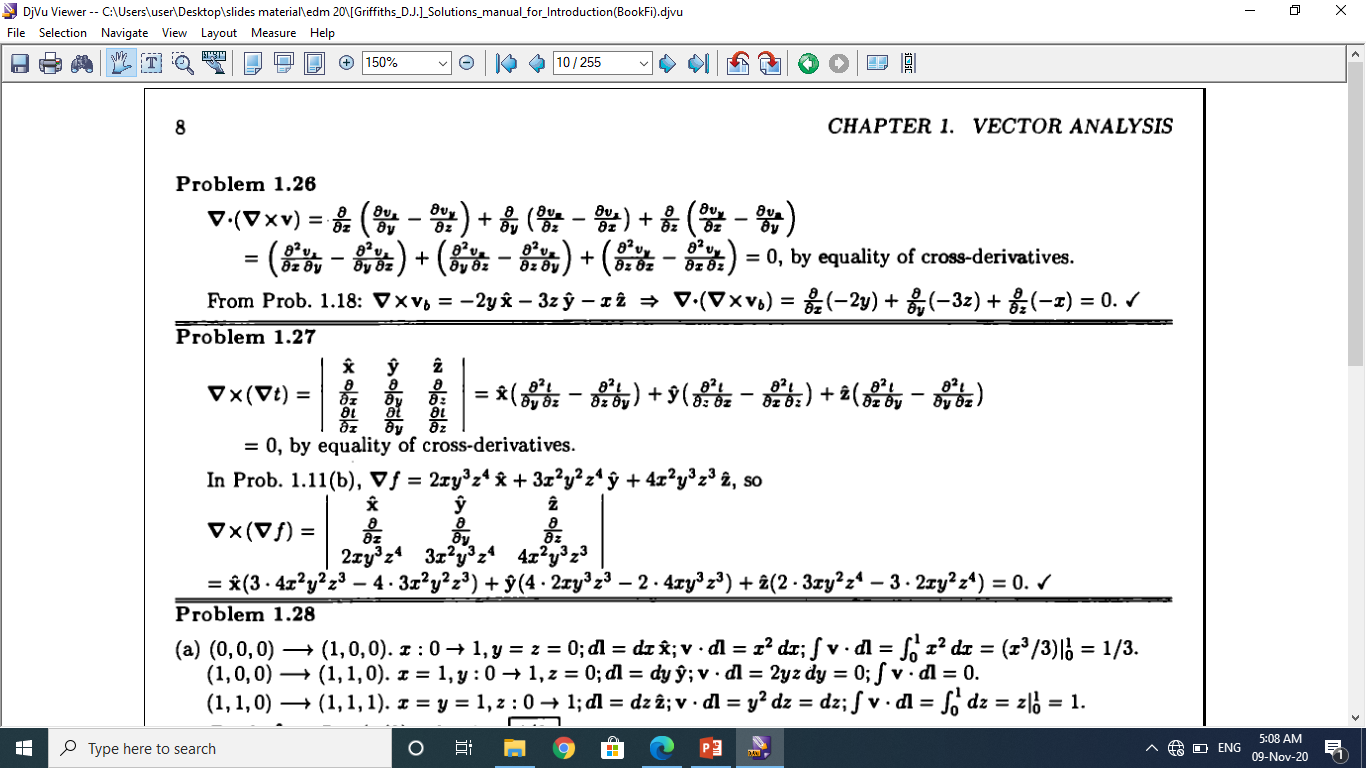 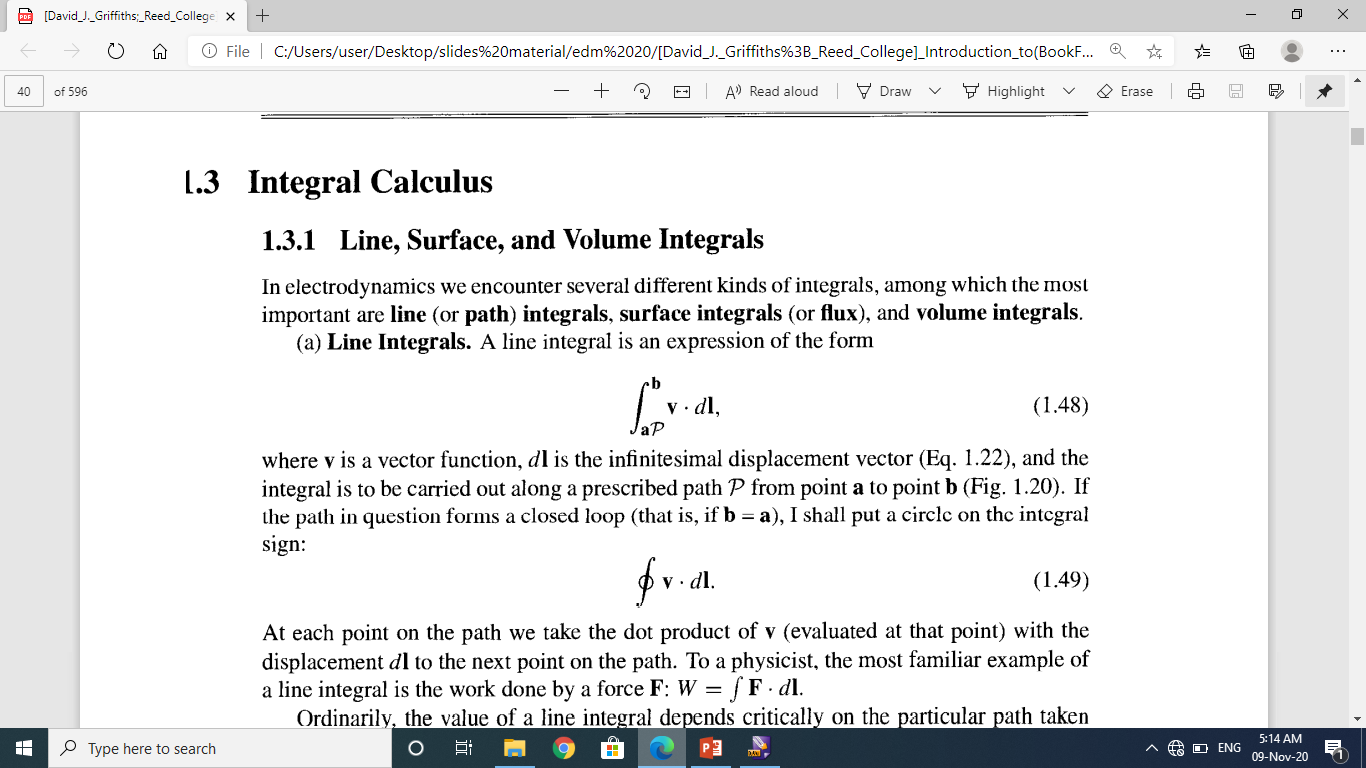 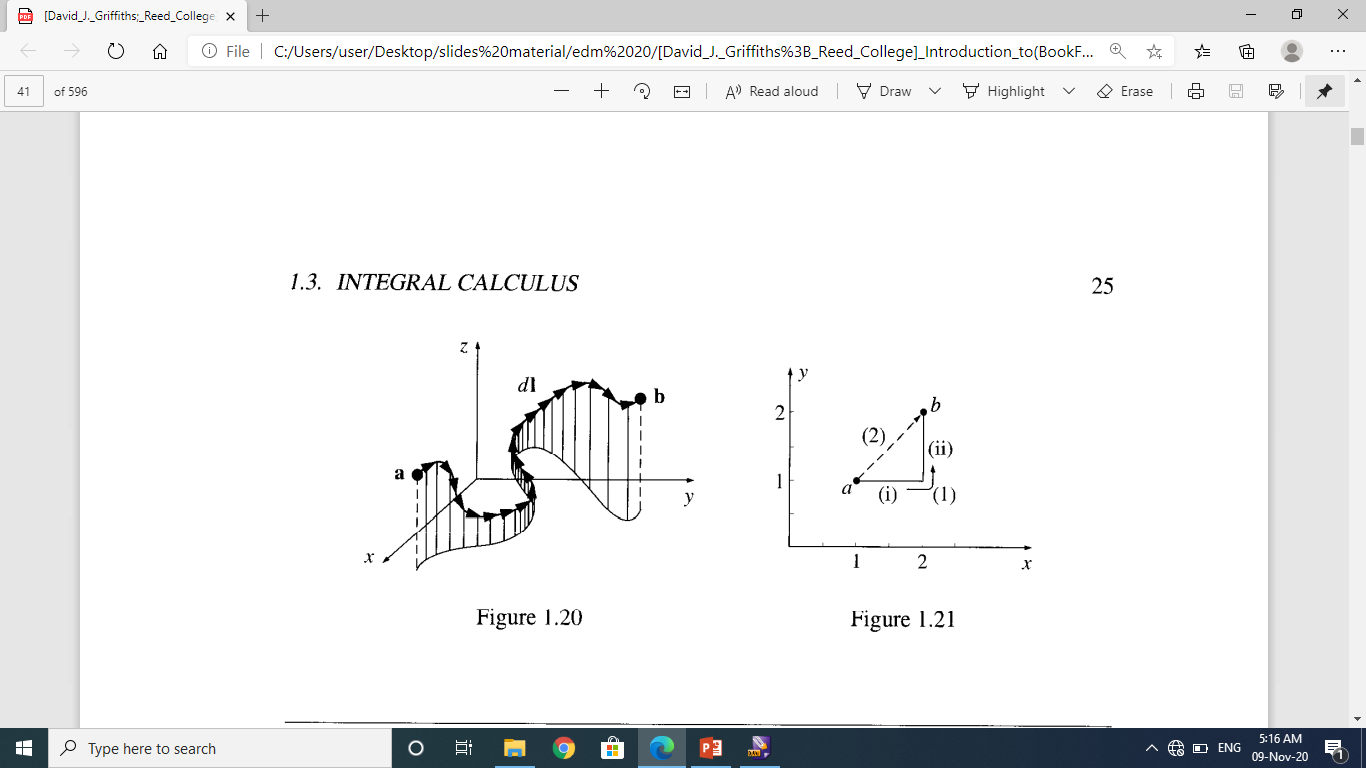 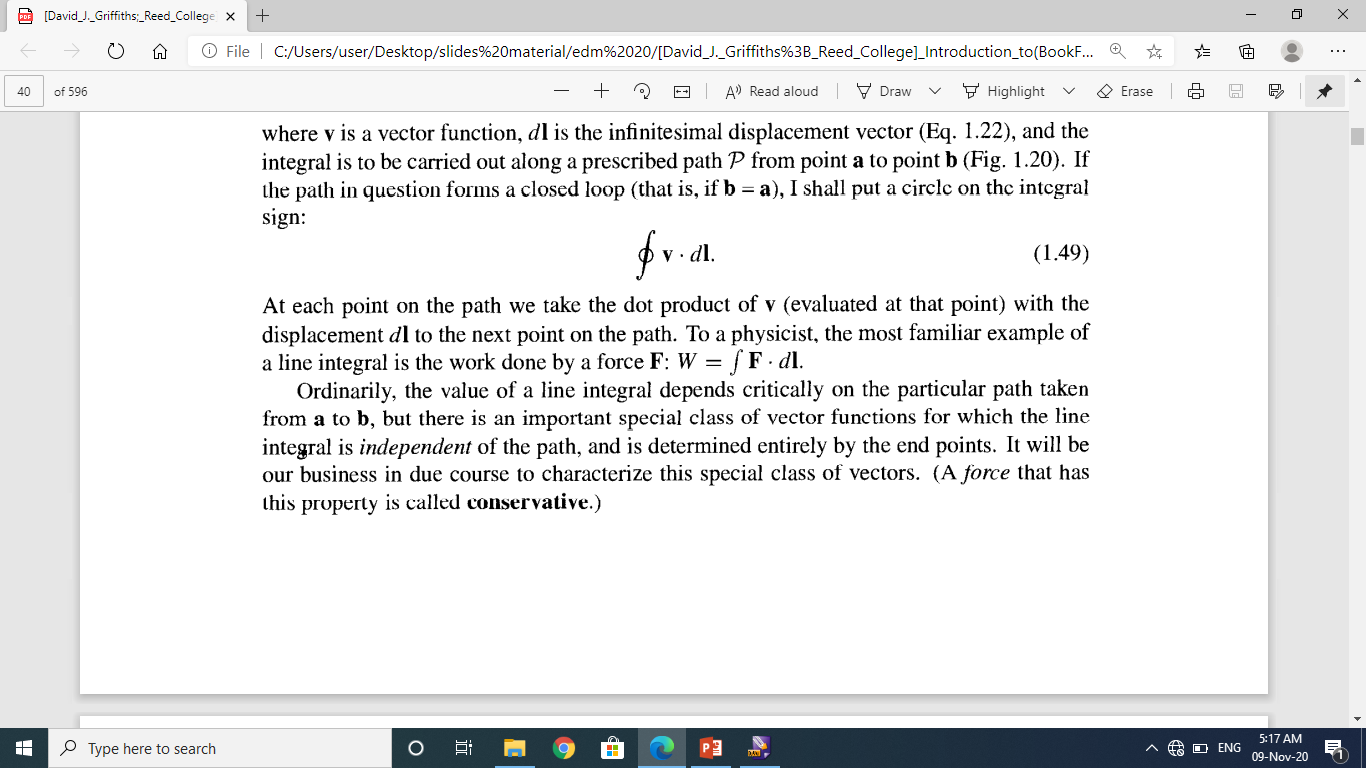 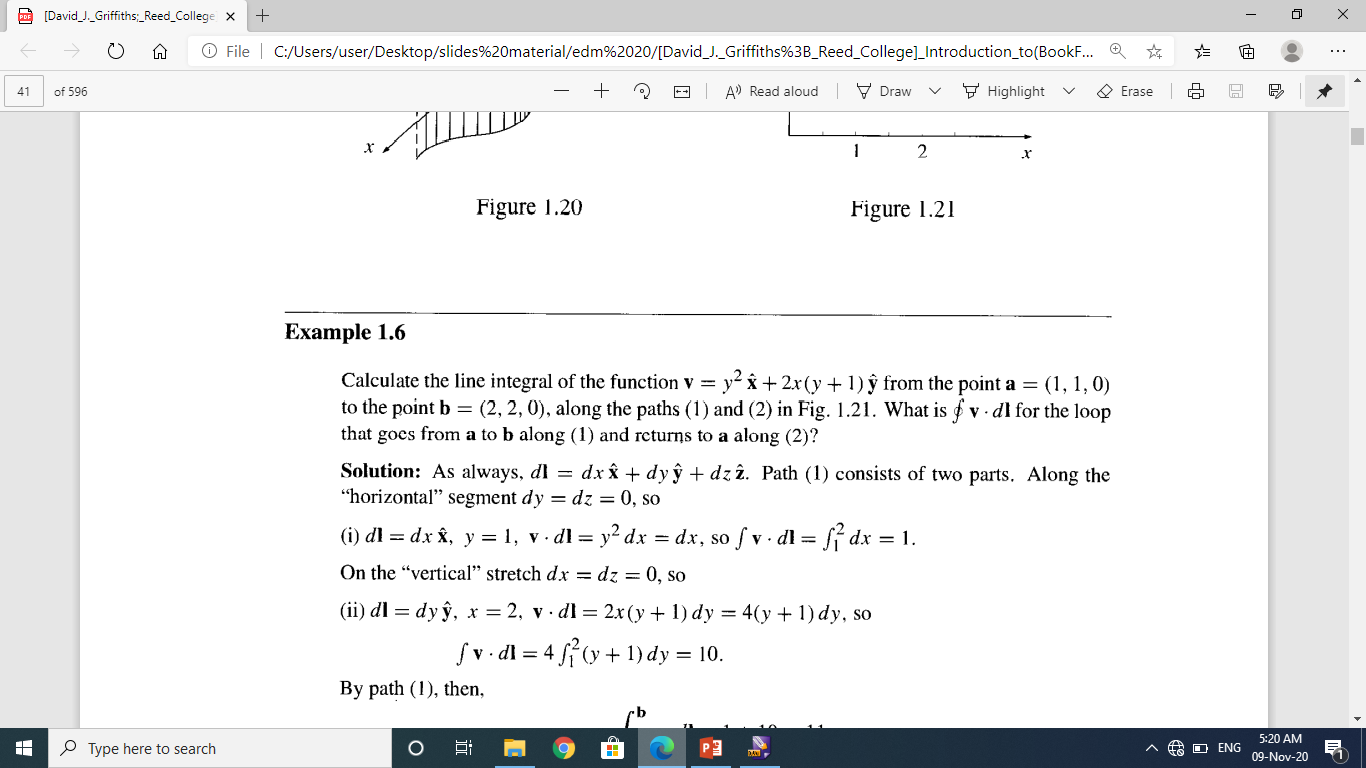 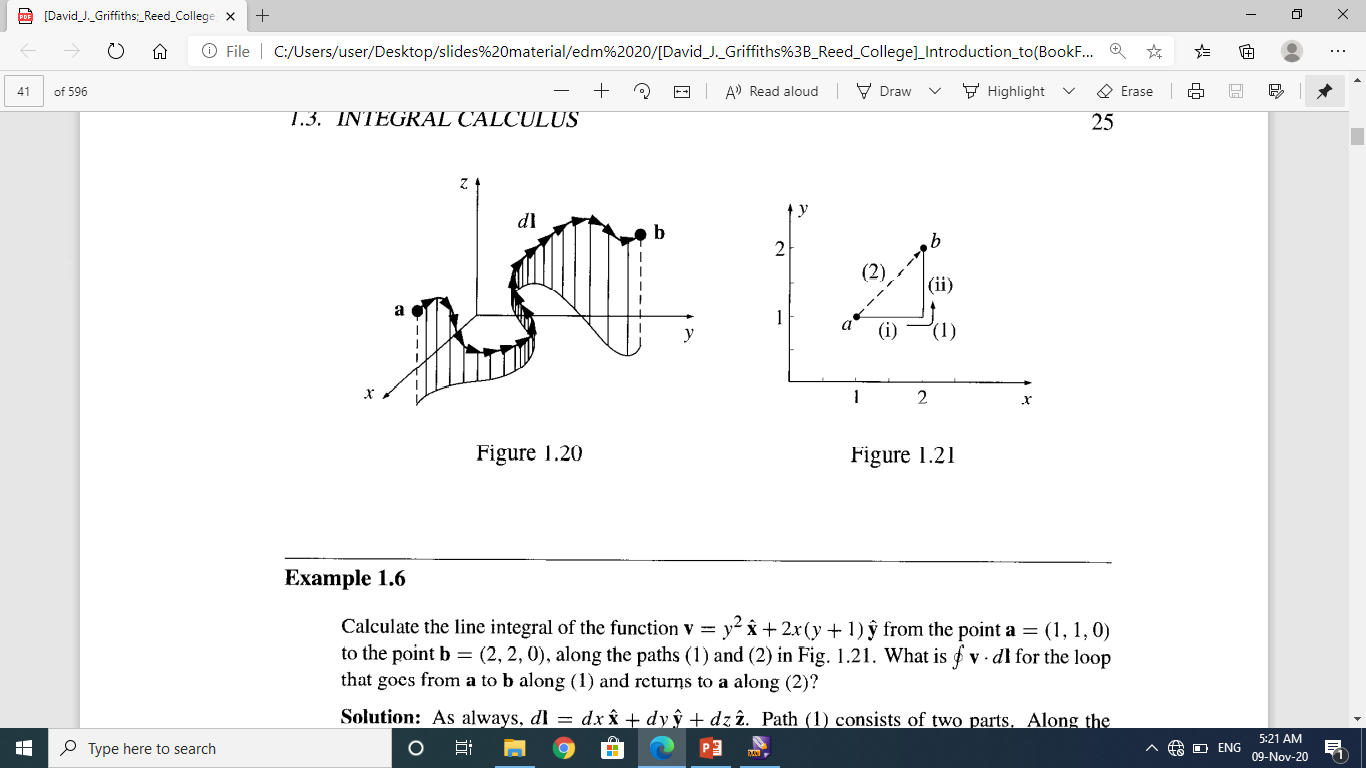 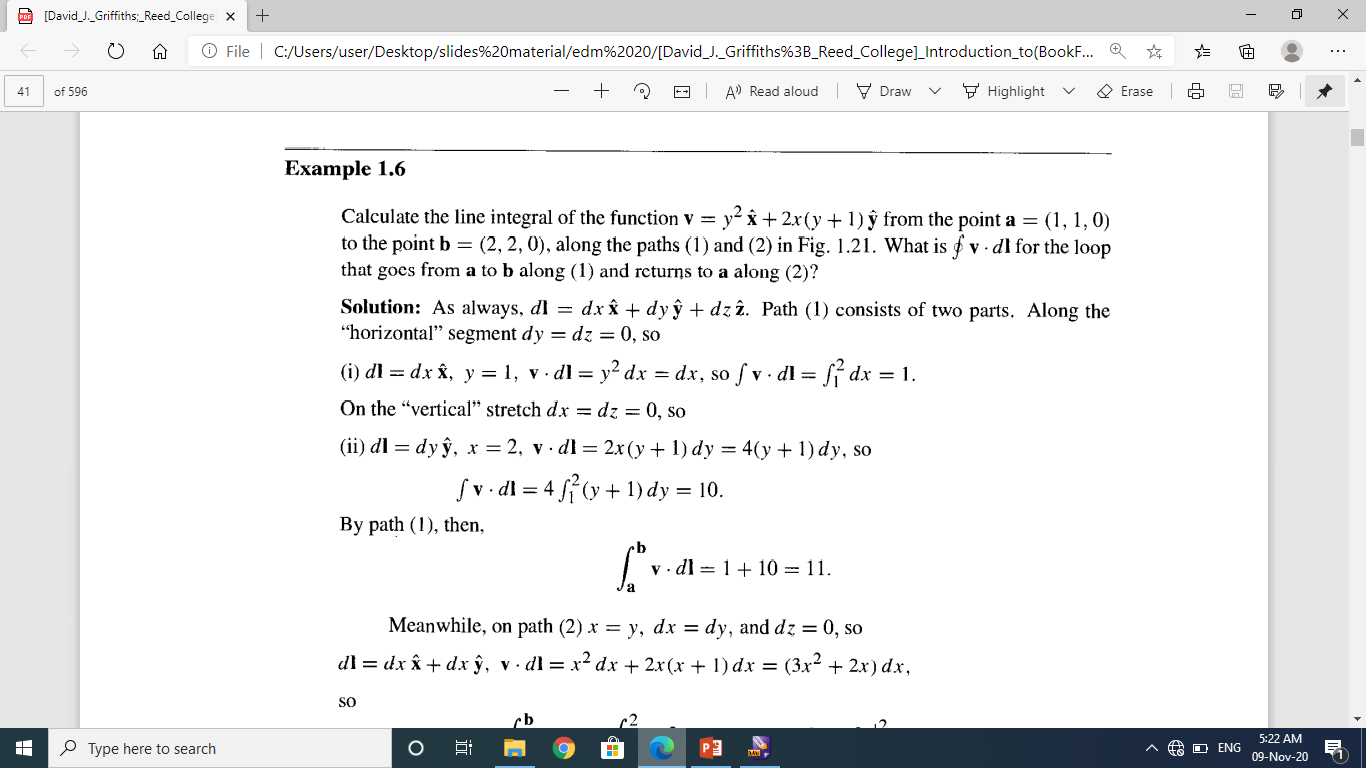 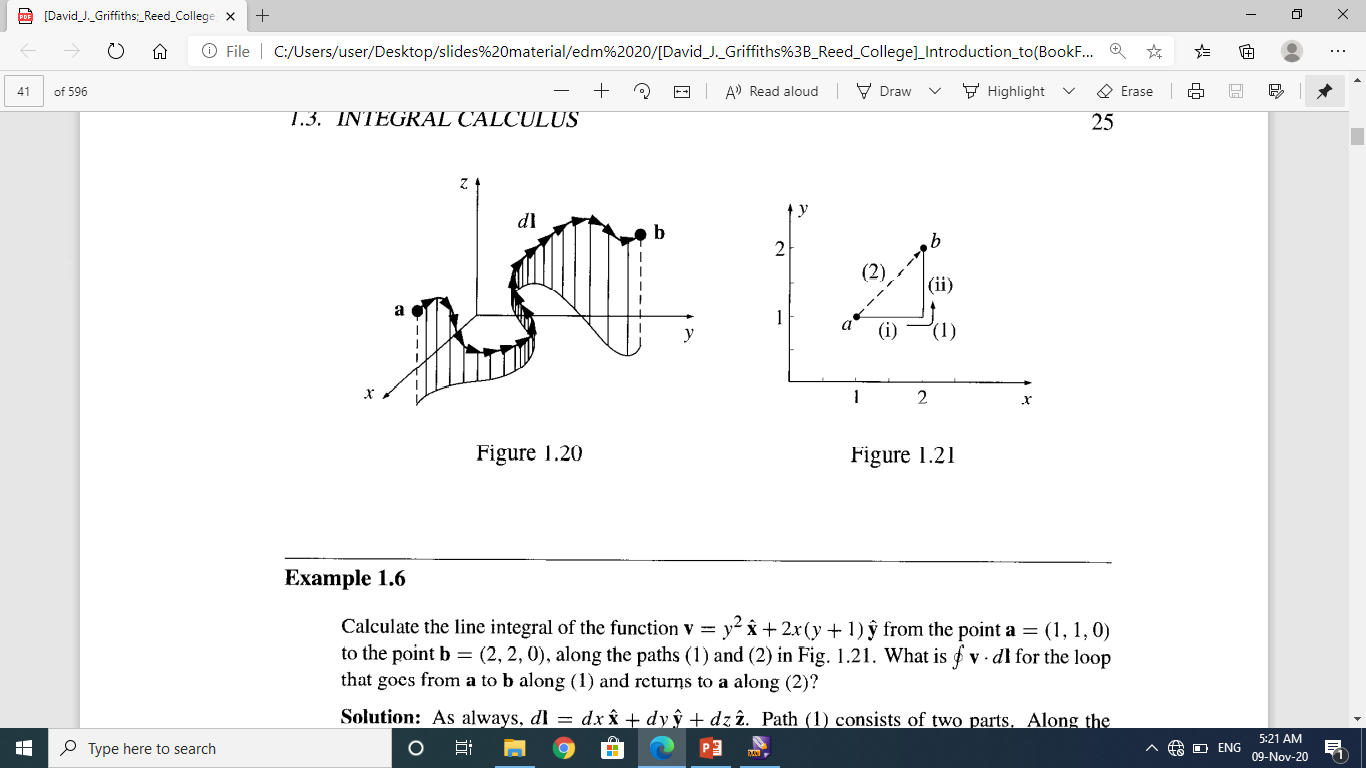 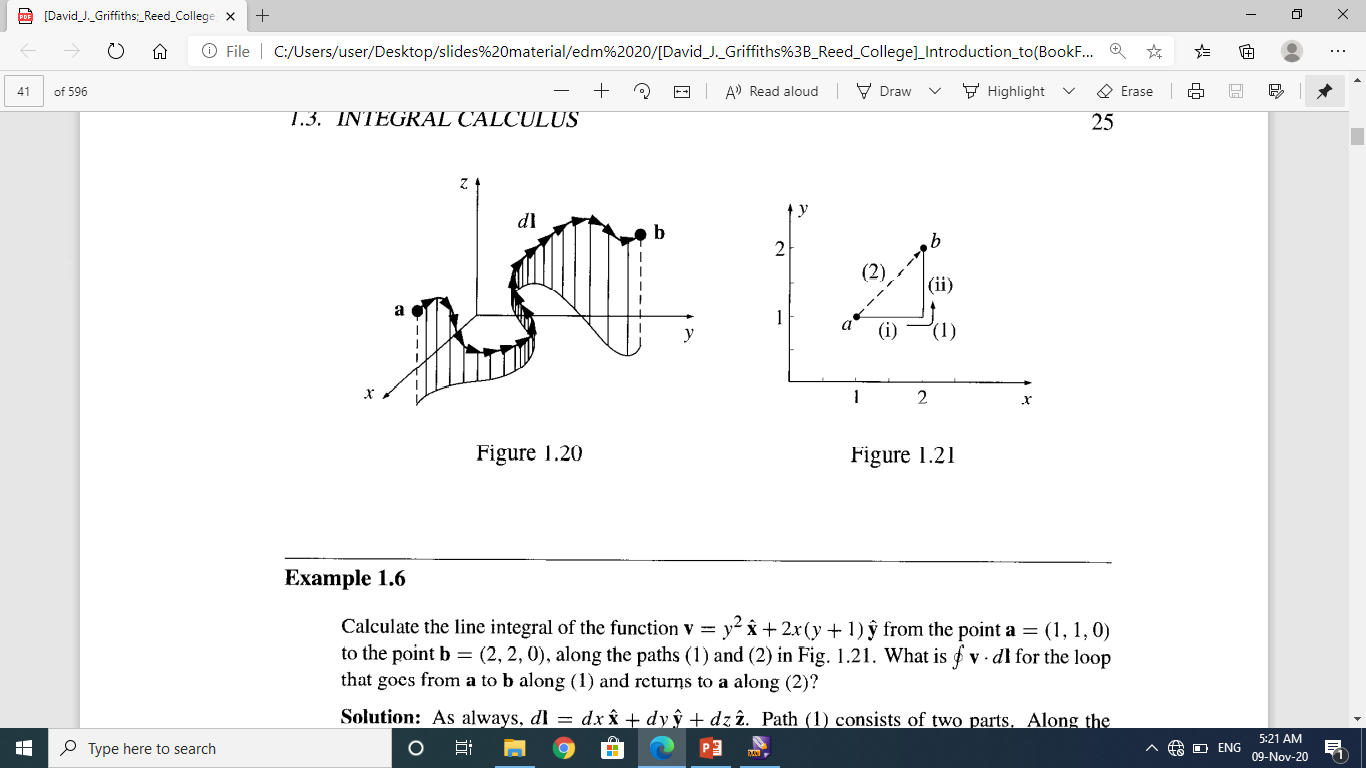 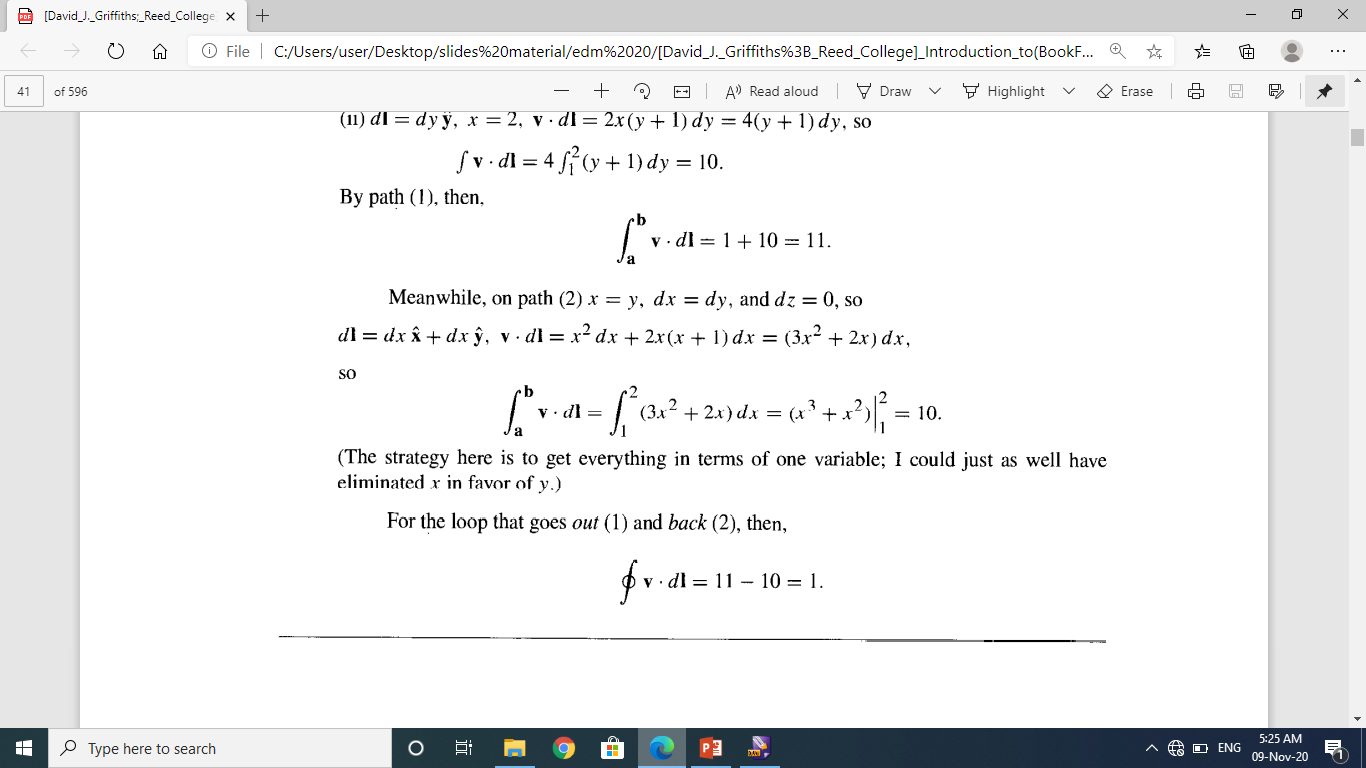 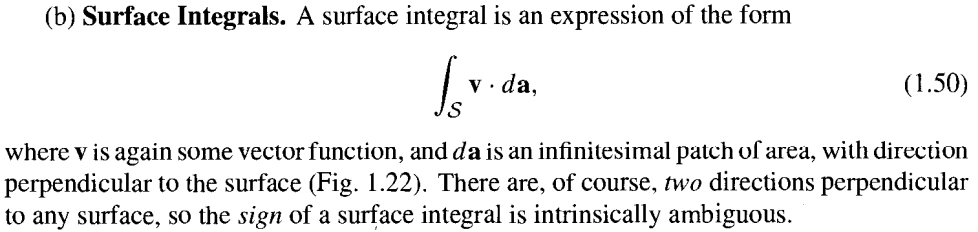 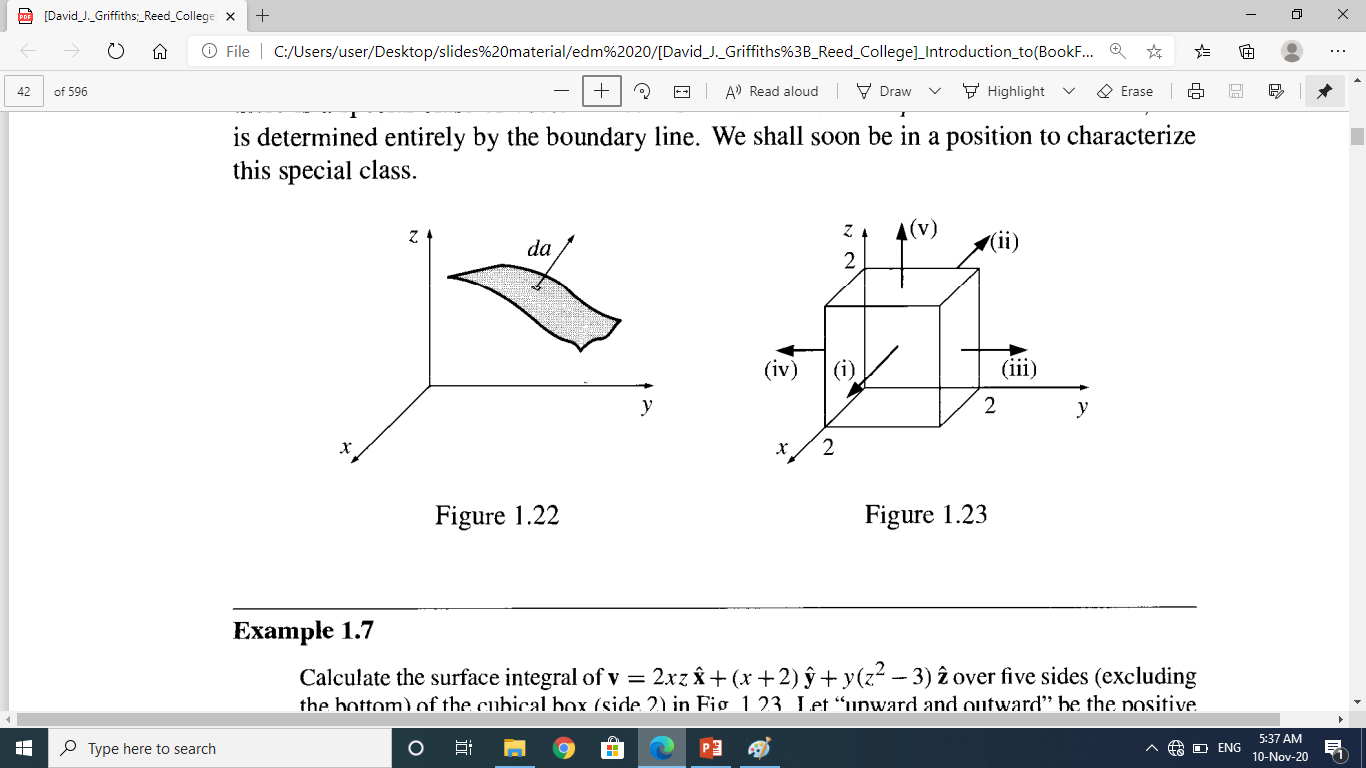 If the surface is closed (forming a “balloon”), in which case I shall again put a circle on 
the integral sign
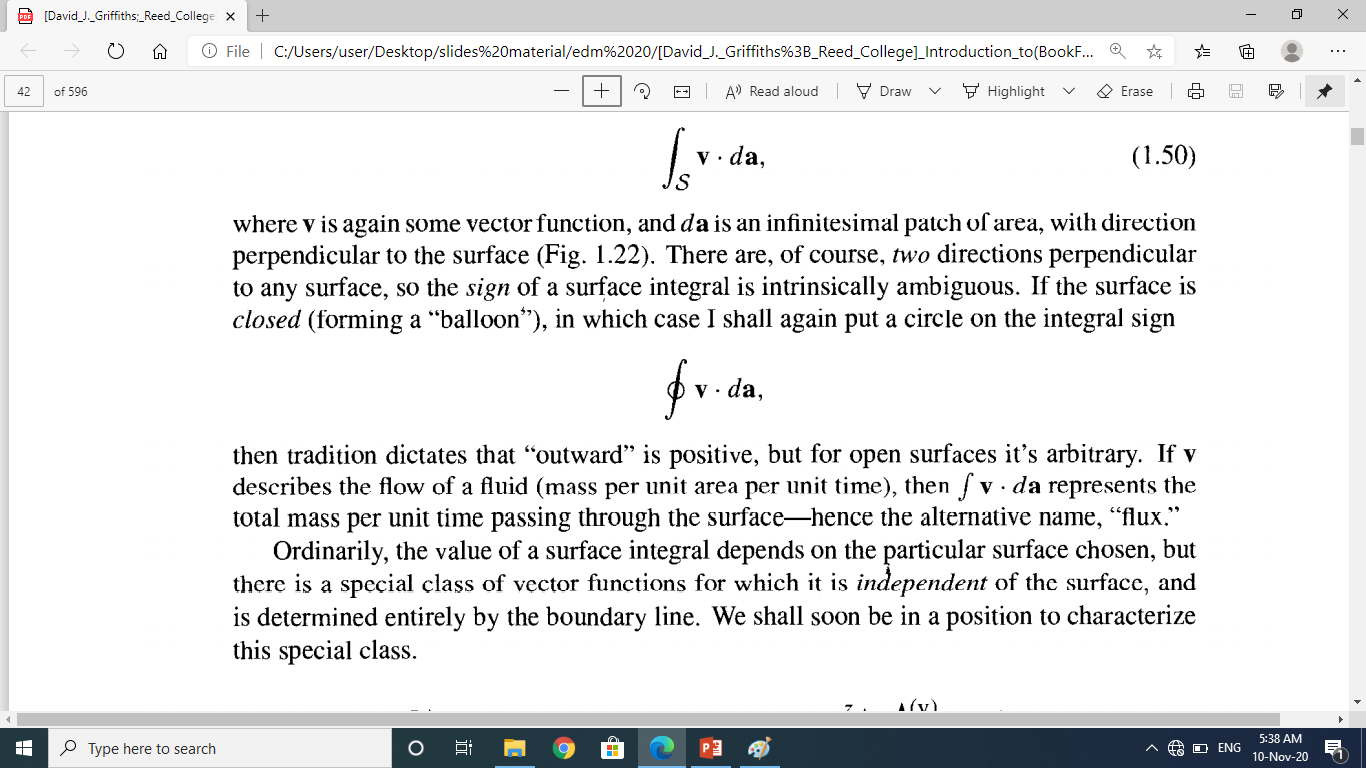 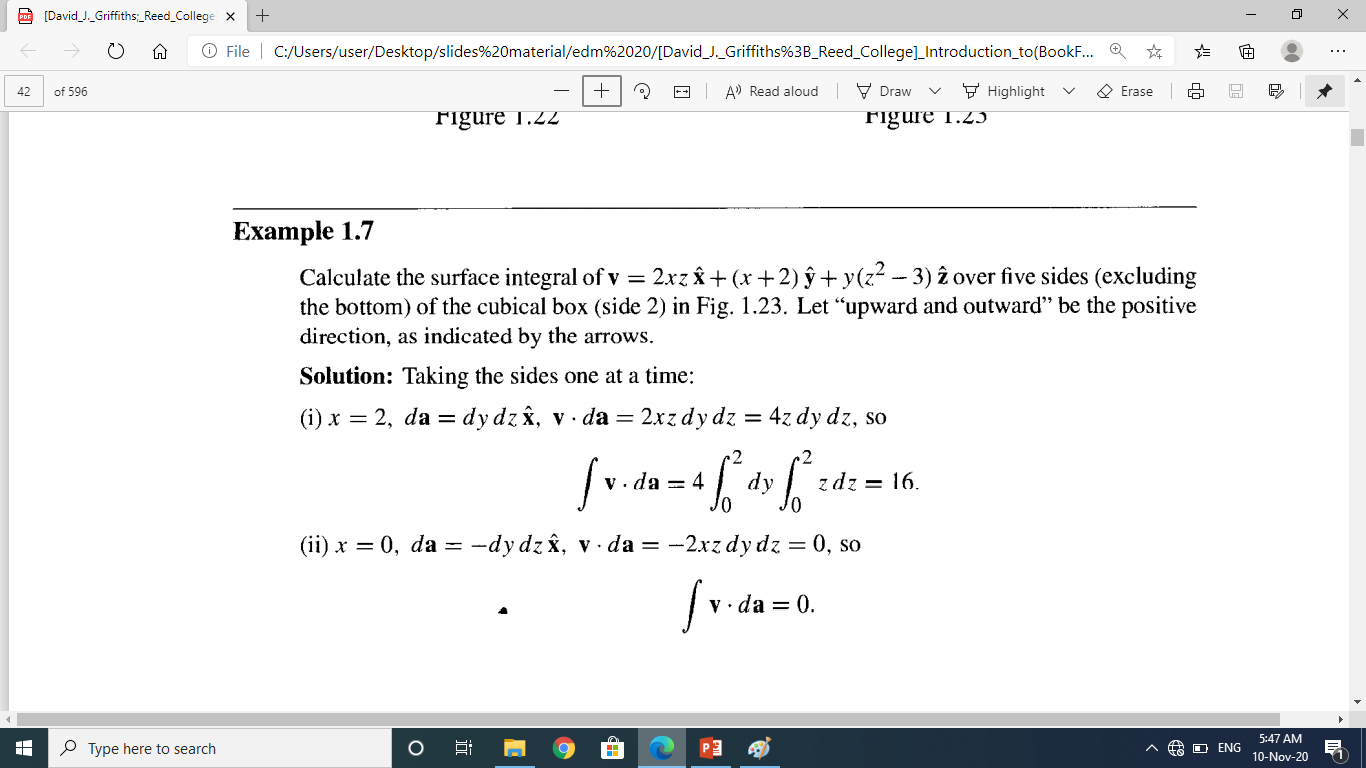 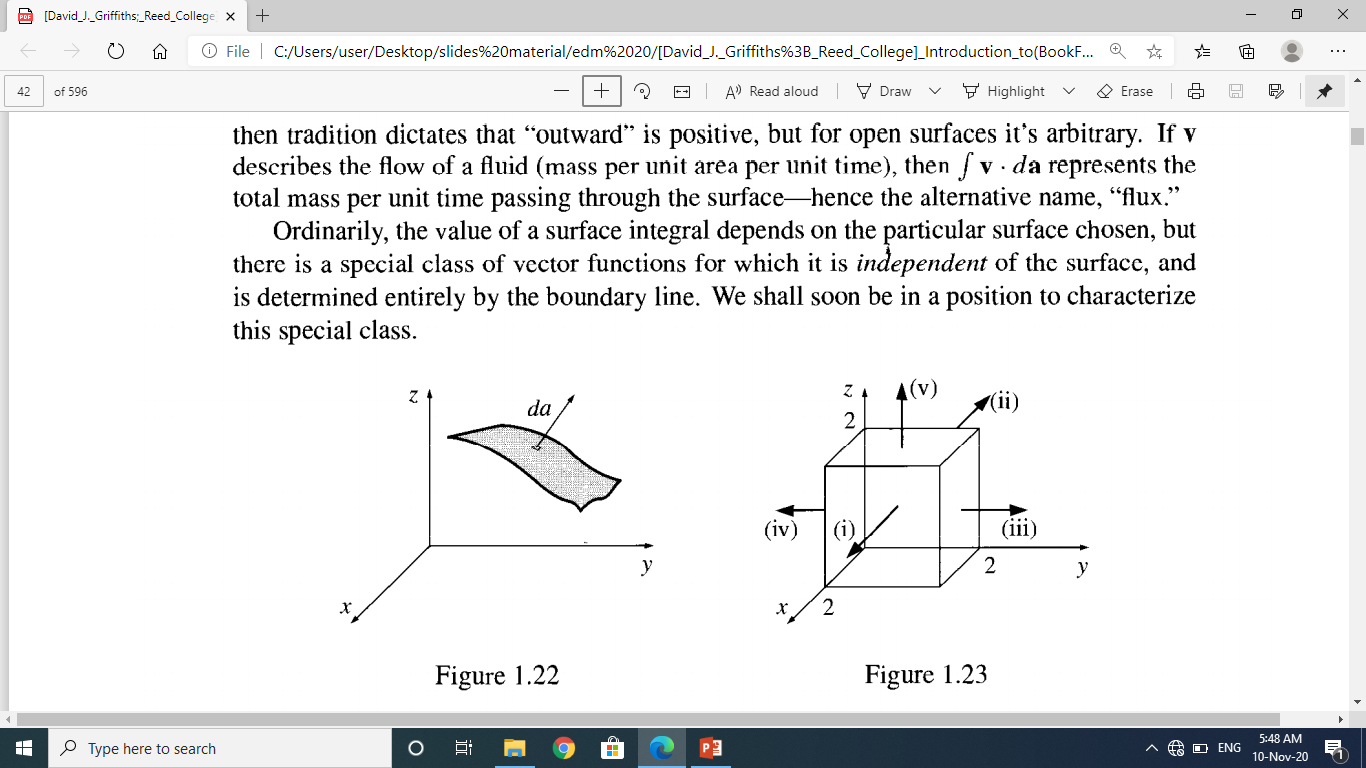 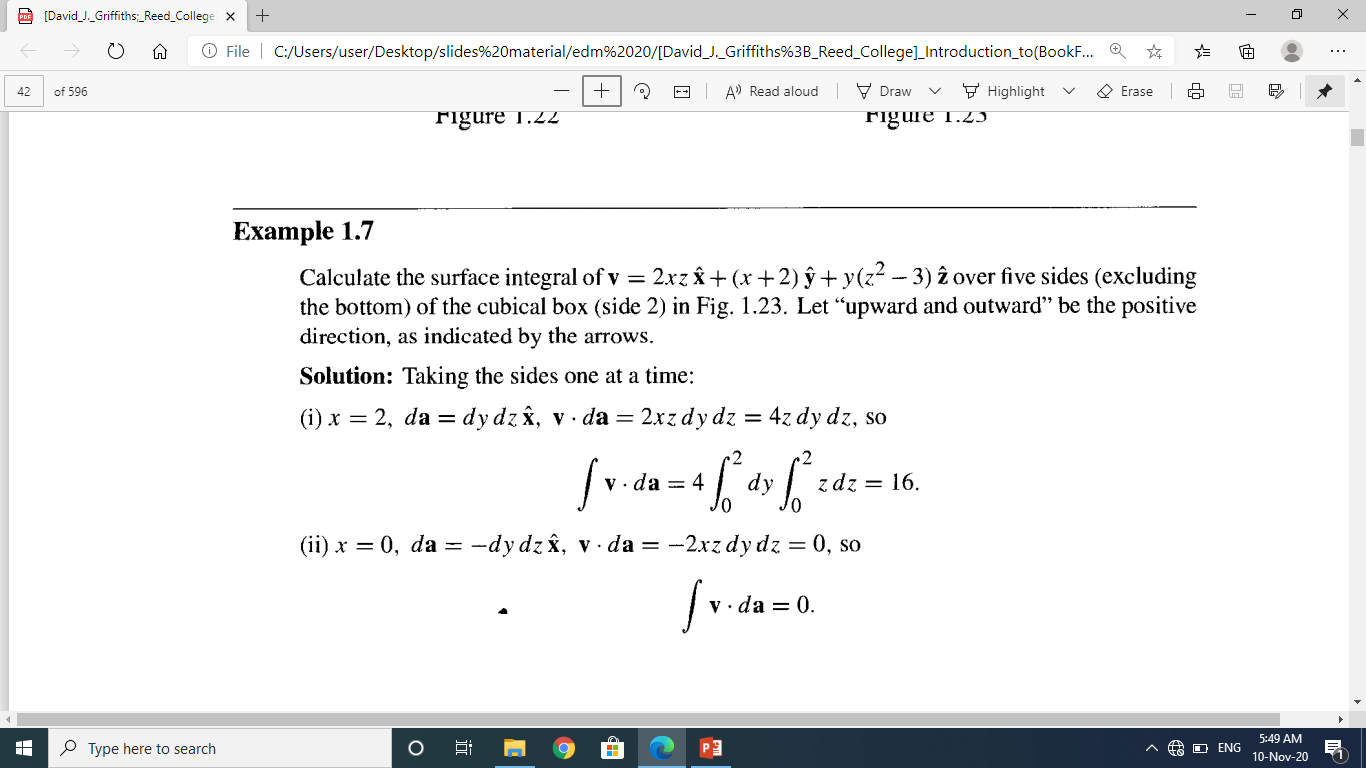 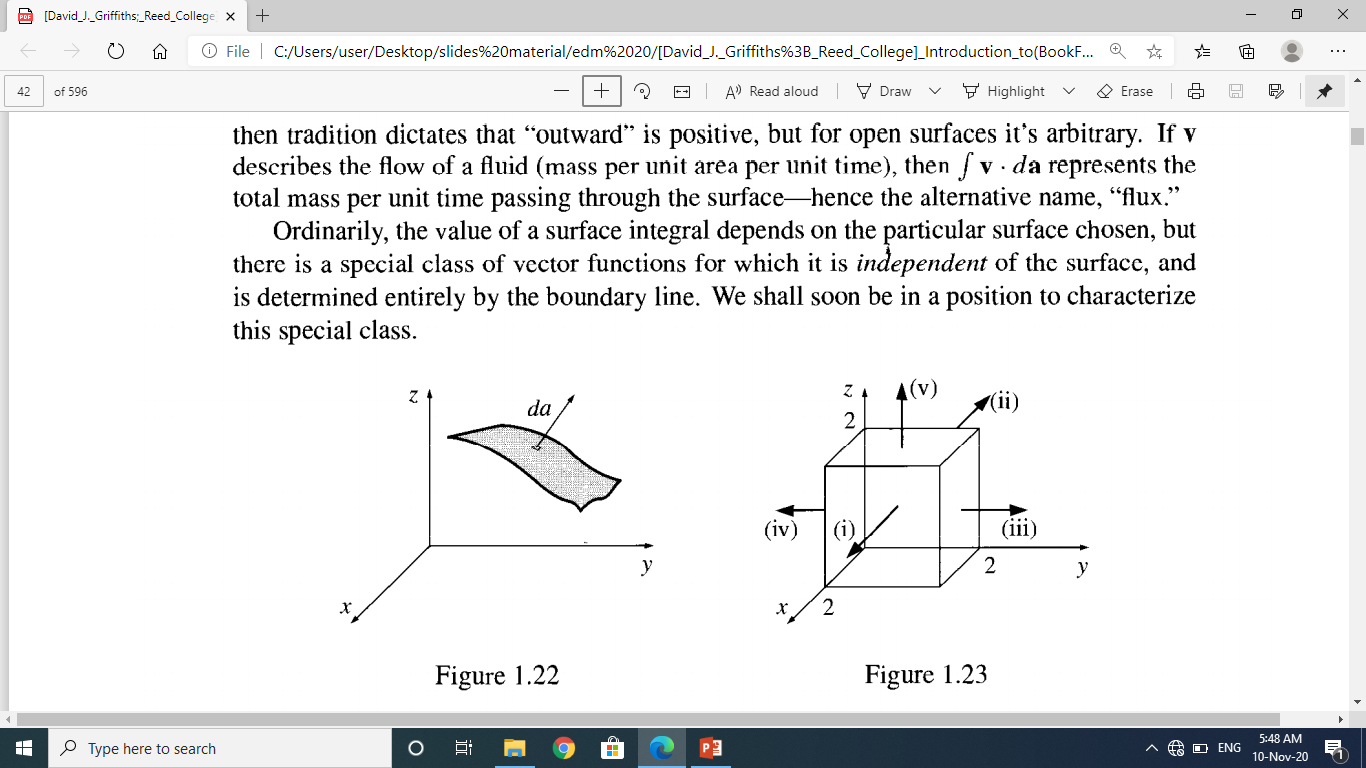 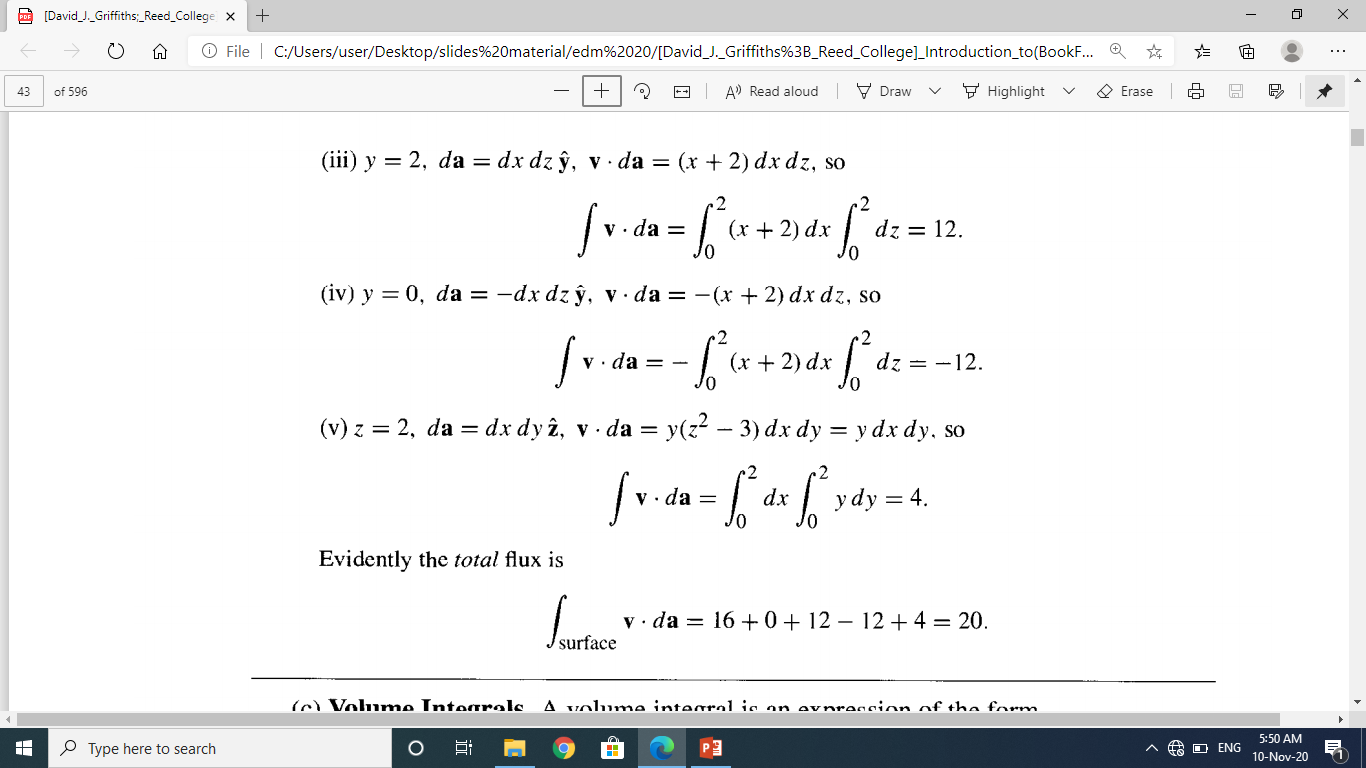 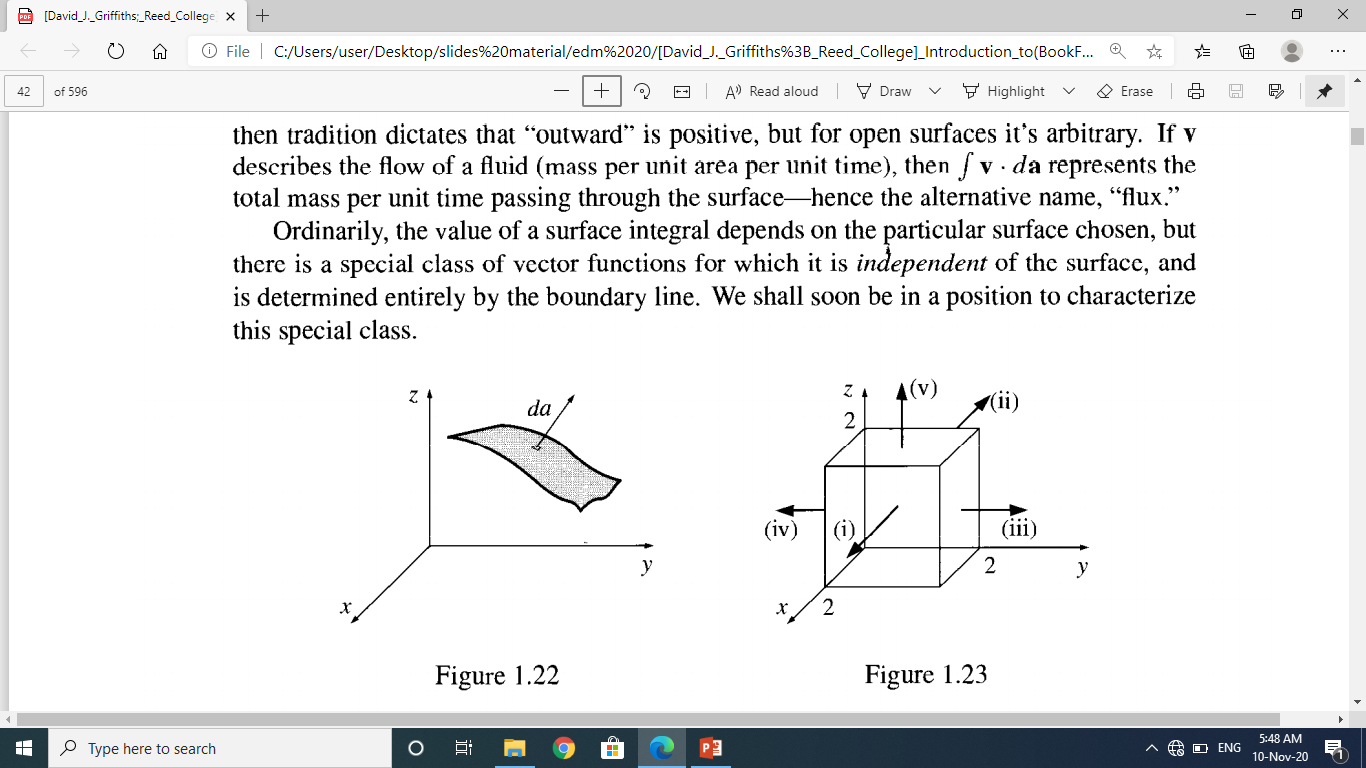 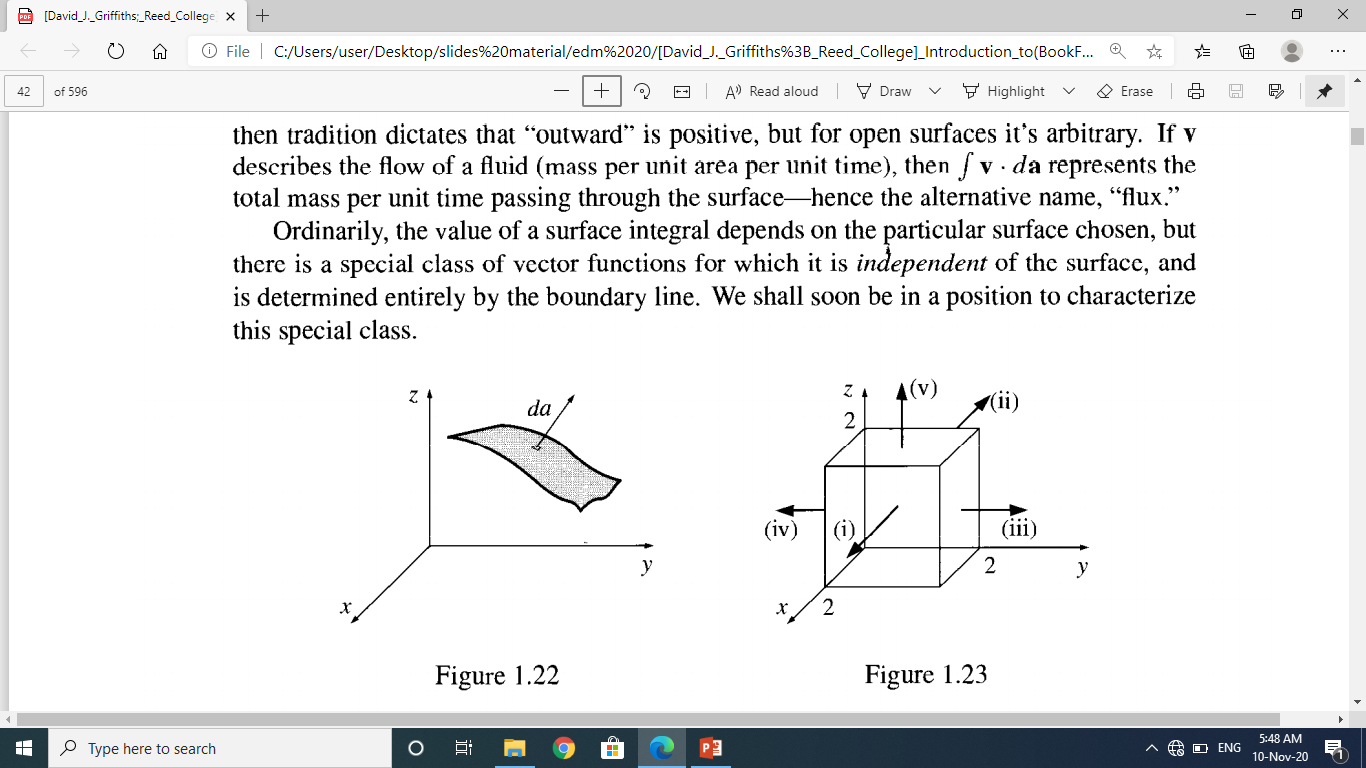 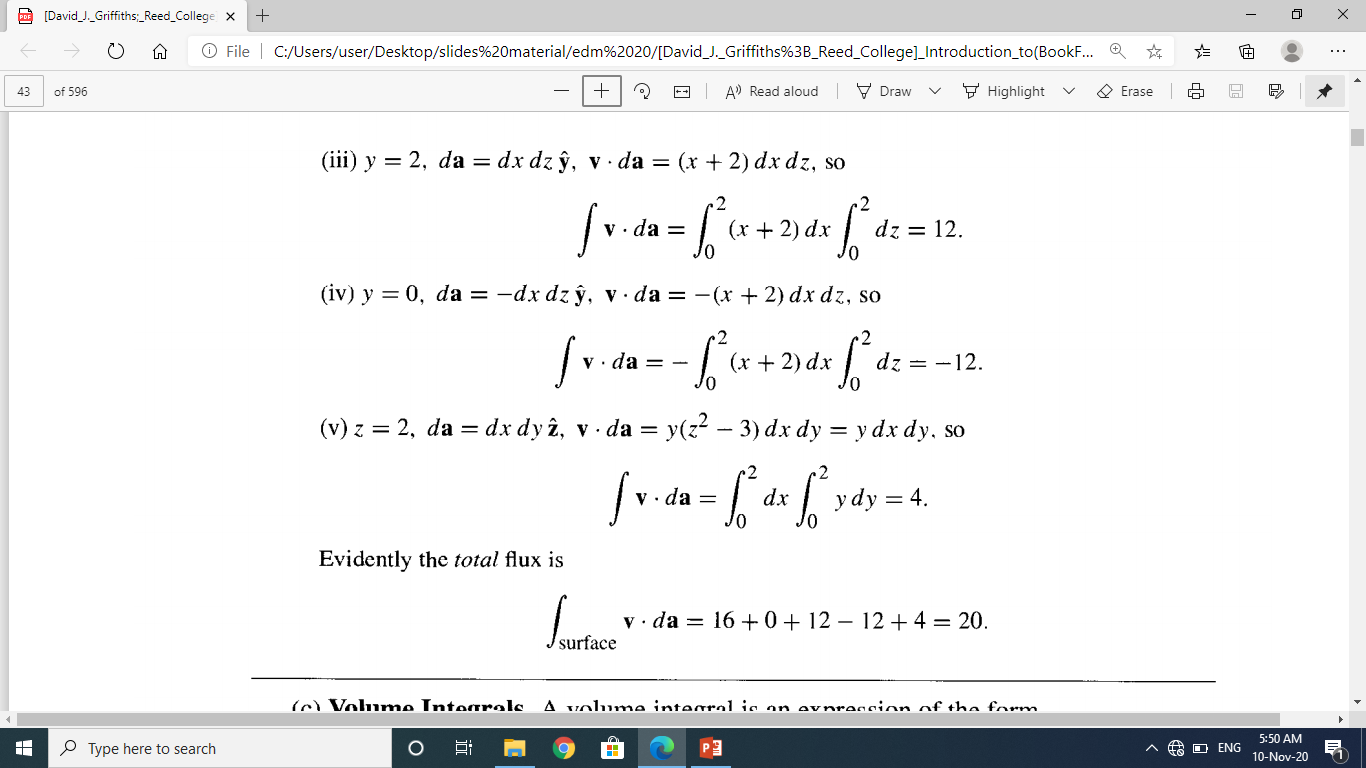